Outline
In this topic we will look at:
In-order traversals of binary search trees
Limitations of in-order traversals with n-ary trees
An introduction to multiway search trees
An implementation in C++
In-order traversals of multiway trees
In-order Traversals
4.11.1
We’ve seen two depth-first traversals:
Pre-order
Post-order

	First and last visits during an Euler walk
In-order Traversals
4.11.1
For binary trees, there is a third intermediate visit
An in-order depth-first traversal
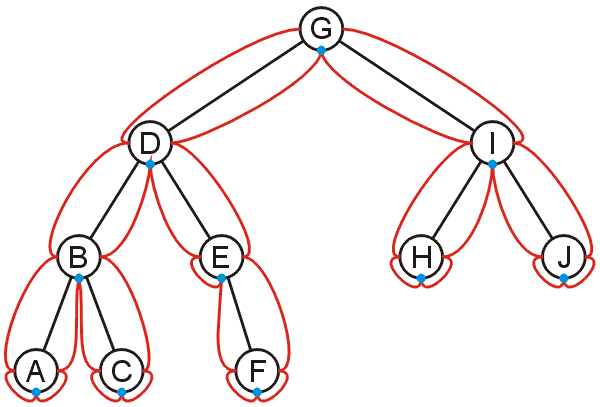 In-order Traversals
4.11.1
This visits a binary search tree in order







A, B, C, D, E, F, G, H, I, J
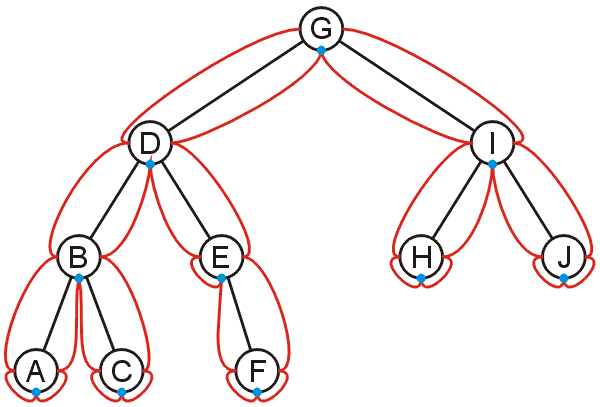 Application
An implementation of an in-order traversal

template <typename Type>
void Binary_tree<Type>::in_order_traversal() const {
    if ( empty() ) {
        return;
    }

    left()->in_order_traversal();
    cout << retrieve();
    right()->in_order_traversal();
}
In-order traversals on expression trees
4.11.1.1
Printing an expression tree (pretty printing or human-readable printing) using in-fix notation requires an in-order traversal







(3x + 5 + y)(z + 7)
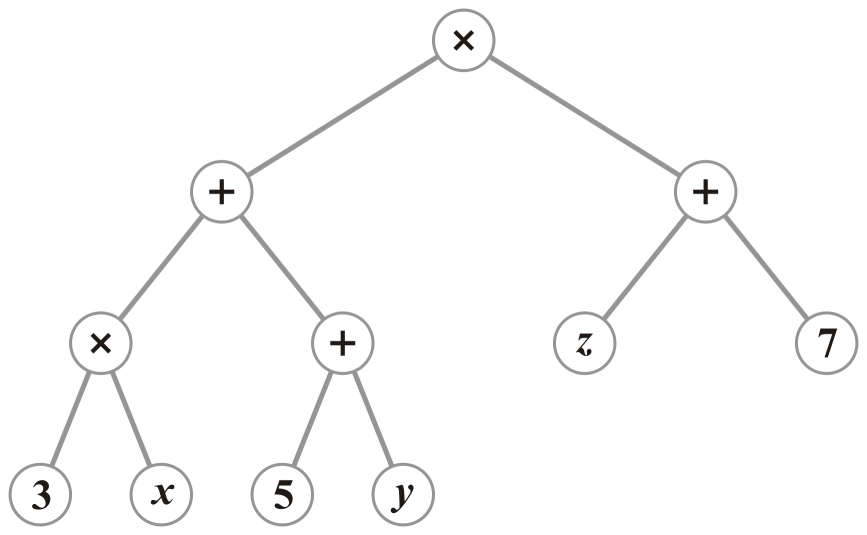 Application
class Expression_node;

void Expression_node::pretty_print() {
    if ( !leaf() ) {
        // If the precedence of the parent is higher than that of the
        // current operator, we need to print an opening parenthesis

        if ( parent()->precedence() > precedence() ) {
            cout << "(";
        }  // pre-order visit

        left()->pretty_print(); // traverse left tree
    }

    // The in-order step:  print this object
    cout << this;  // print this object
Application
if ( !leaf() ) {
        right()->pretty_print(); // traverse right sub-tree

        // If the precedence of the parent is higher than that of the
        // current operator, we need to print a closing parenthesis

        if ( parent()->precedence() > precedence() ) {
            cout << ")";
        }  // post-order visit
    }
}
In-order traversals on general trees
4.11.1.3
An in-order traversal does not make sense for either general trees or N-ary trees with N > 2
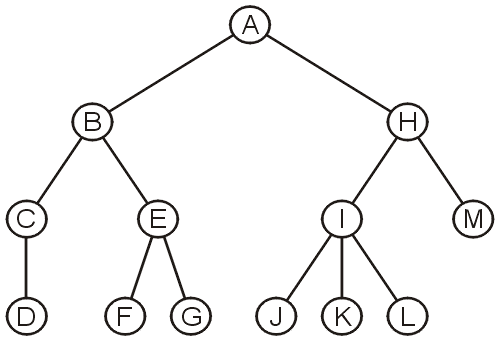 3-Way Trees
6.4.2
Suppose we had a node storing two values and with three sub-trees:
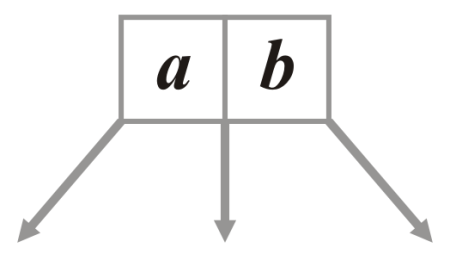 3-Way Trees
6.4.2
This could be implemented as follows:
		template <typename Type>
		class Three_way_node {
		    Three_way_node   *left_tree;
		    Type              first_element;
		    Three_way_node   *middle_tree;
		    Type              second_element;
		    Three_way_node   *right_tree;
		    // ...
		};
right_element
left_element
middle_tree
left_tree
right_tree
3-Way Trees
6.4.2
In order to define a search tree, we will require that:
The first element is less than the second element
All sub-trees are 3-way trees
The left sub-tree contains items less than the 1st element
The middle sub-tree contains items between the two elements
The right sub-tree contains items greater than the 2nd element
right_element
left_element
middle_tree
left_tree
right_tree
3-Way Trees
6.4.2
If a node has only one element, all trees are assumed to be empty
If a second object is inserted, it will be inserted into this node
		template <typename Type>
		class Three_way_node {
		    Three_way_node   *left_tree;
		    Type              first_element;
		    Three_way_node   *middle_tree;
		    Type              second_element;
		    Three_way_node   *right_tree;

		    int num_elements;   # 1 or 2
		    // ...
		};

		template <typename Type>
		bool Three_way_node::full() const {
		    return num_elements == 2;
		}
3-Way Trees
6.4.2.1
Most operations are more complex than with binary trees…
template <typename Type>
bool Three_way_node<Type>::find( Type const &obj ) const {
    if ( empty() ) {
        return false;
    } else if ( !full() ) {
        return ( first() == obj );
    }

    if ( obj < first() ) {
        return left()->find( obj );
    } else if ( obj == first() ) {
        return true;
    } else if ( obj > first() && obj < second() ) {
        return middle()->find( obj );
    } else if ( obj == second() ) {
        return true;
    } else {
        return right()->find( obj );
    }
}
3-Way Trees
6.4.2.1
Insertion also becomes much more interesting
template <typename Type>
bool Three_way_node<Type>::insert( Type const &obj, Three_way_node<Type> *&ptr_to_this ) {
    if ( empty() ) {
        ptr_to_this = new Three_way_node( obj );
        return true;
    }

    if ( !full() ) {
        if ( obj == first() ) {
             return false;
        } else if ( obj < first() ) {
             second_element = first();
             first_element = obj;
        } else {
             second_element = obj;
        }

        num_elements = 2;
        return true;
    }
3-Way Trees
6.4.2.1
if ( obj == first() || obj == second() ) {
        return false;
    }

    if ( obj < first() ) {
        return left()->insert( obj );
    } else if ( obj > second() ) {
        return right()->insert( obj ) ;
    } else {
        return middle()->insert( obj );
    }
}

	Erasing an element is even more complex
There are many more cases to consider
Insertion into 3-Way Trees
6.4.2.2
Consider inserting values into an empty 3-way tree:
Starting with 68, it would be inserted into the root
Insertion into 3-Way Trees
6.4.2.2
If 27 was inserted next, it would be fit into the root node
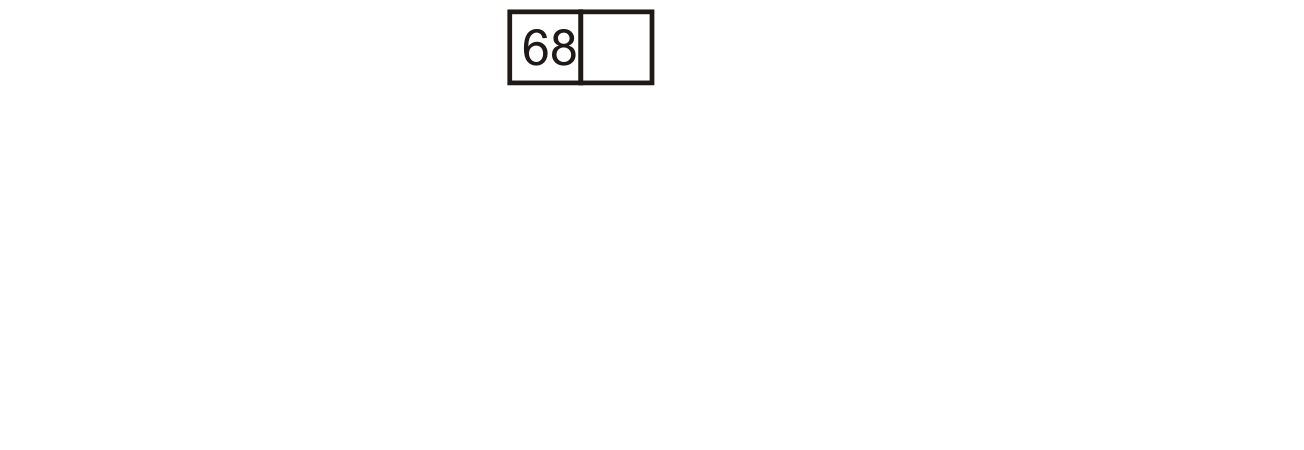 Insertion into 3-Way Trees
6.4.2.2
If 27 was inserted next, it would be fit into the root node
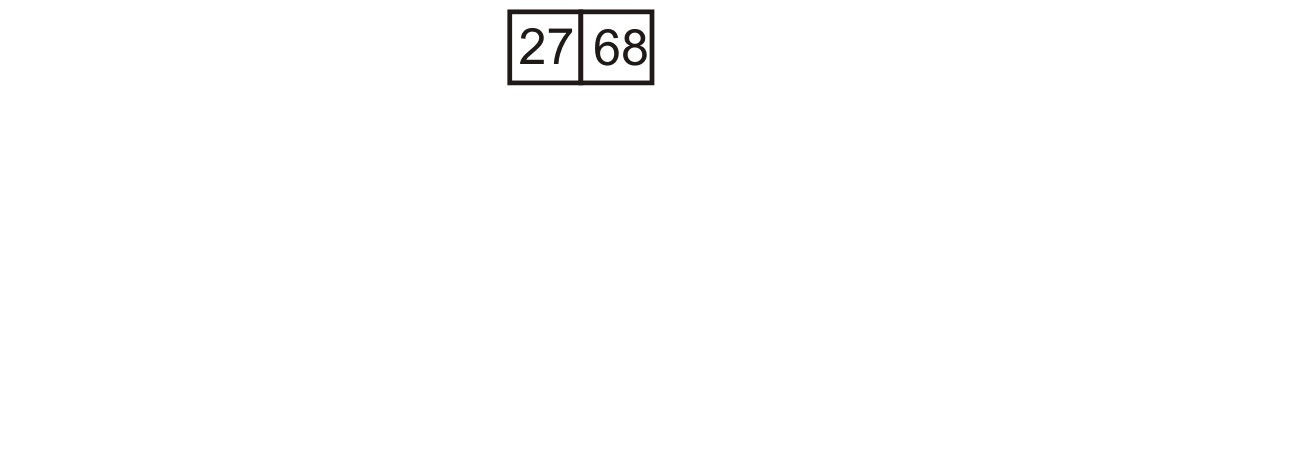 Insertion into 3-Way Trees
6.4.2.2
Any new insertion would create an appropriate sub-tree
Inserting 91, we note that 91 > 68, so a right sub-tree is constructed
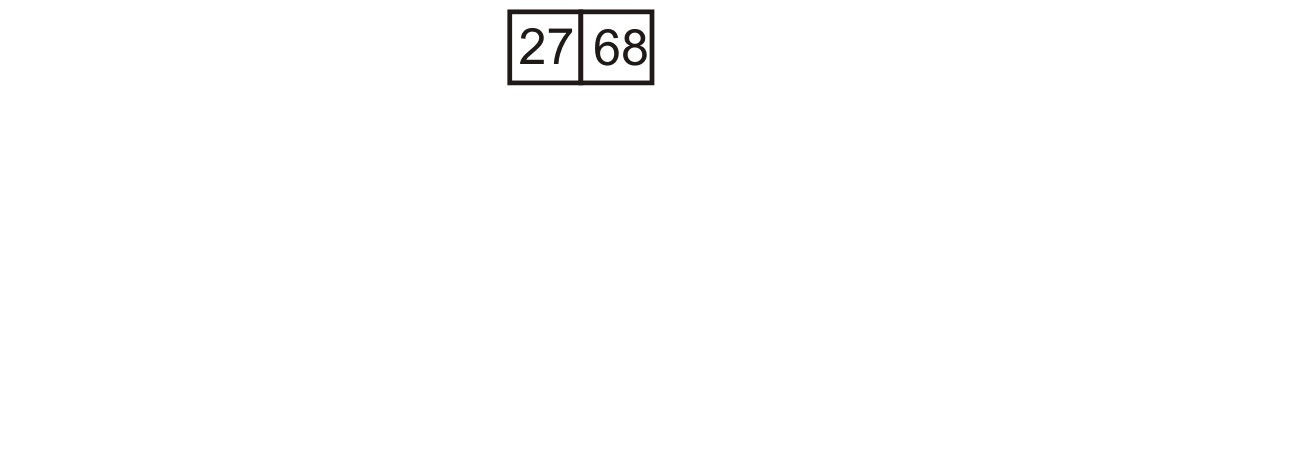 Insertion into 3-Way Trees
6.4.2.2
Any new insertion would create an appropriate sub-tree
Inserting 91, we note that 91 > 68, so a right sub-tree is constructed
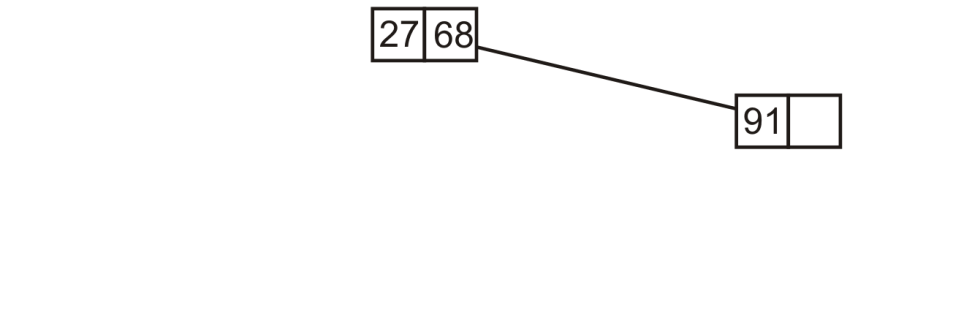 Insertion into 3-Way Trees
6.4.2.2
If we insert 38, we note that 28 < 38 < 68 and thus build a new sub-tree in the middle
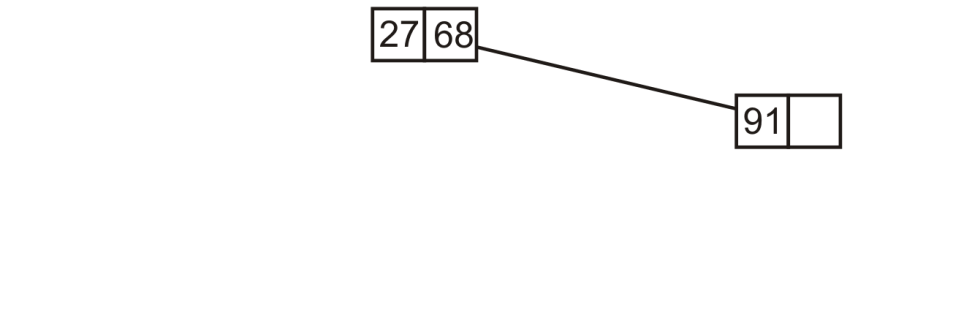 Insertion into 3-Way Trees
6.4.2.2
If we insert 38, we note that 28 < 38 < 68 and thus build a new sub-tree in the middle
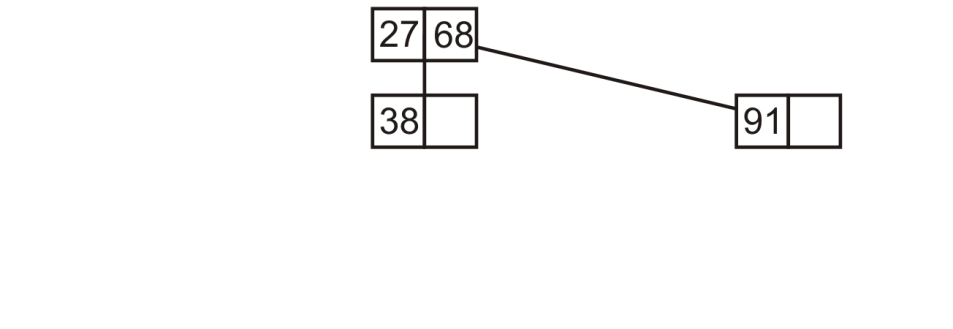 Insertion into 3-Way Trees
6.4.2.2
At this point, if we insert 82, we note 82 > 68 and the right sub-tree is not yet full
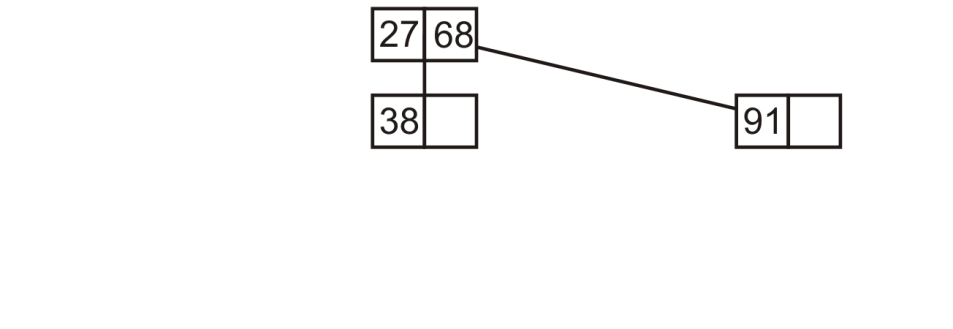 Insertion into 3-Way Trees
6.4.2.2
At this point, if we insert 82, we note 82 > 68 and the right sub-tree is not yet full
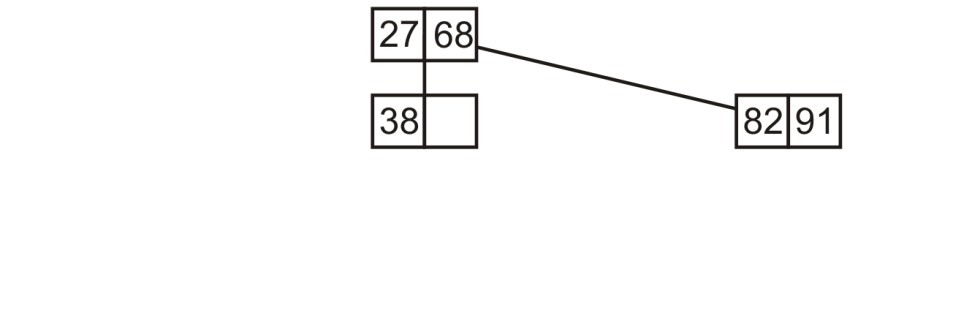 Insertion into 3-Way Trees
6.4.2.2
If we insert 14, we note 14 < 27, so we create a new node
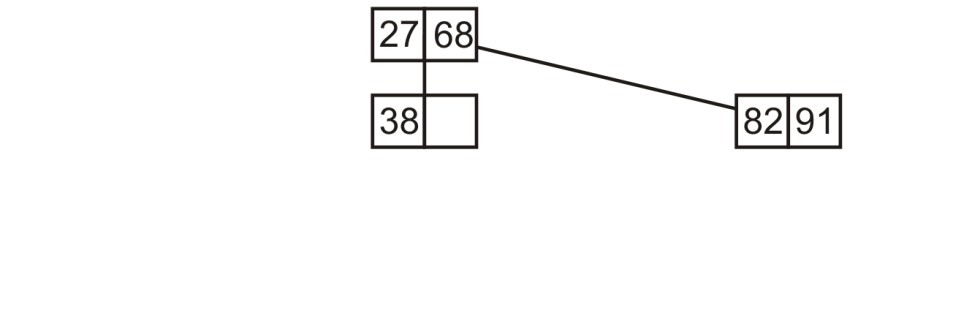 Insertion into 3-Way Trees
6.4.2.2
If we insert 14, we note 14 < 27, so we create a new node
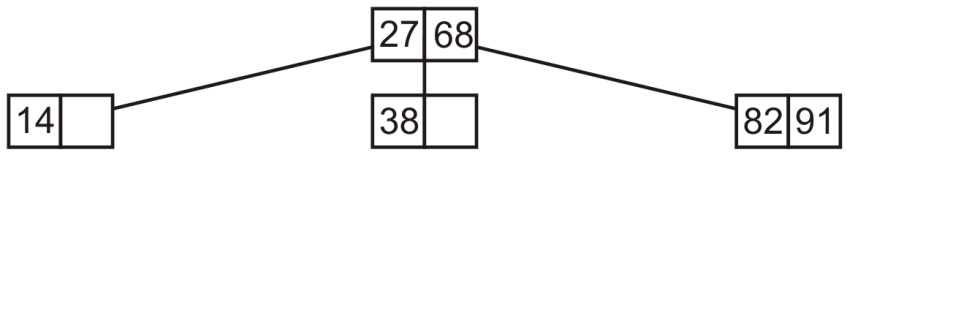 Insertion into 3-Way Trees
6.4.2.2
Next, inserting 62, 27 < 62 < 28 so we insert it into the middle sub-tree which also is not full
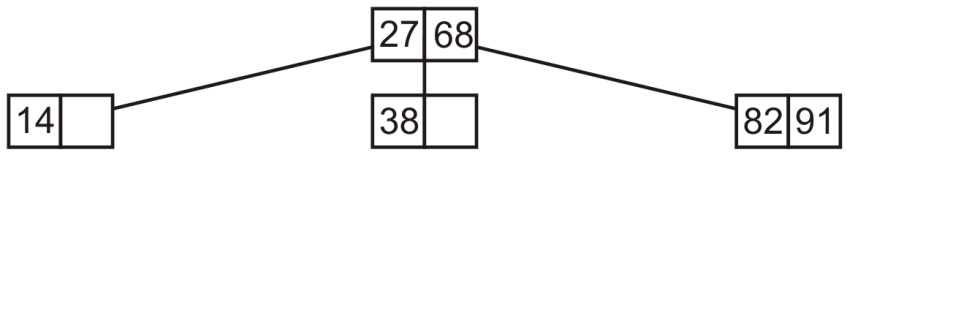 Insertion into 3-Way Trees
6.4.2.2
Next, inserting 62, 27 < 62 < 28 so we insert it into the middle sub-tree which also is not full
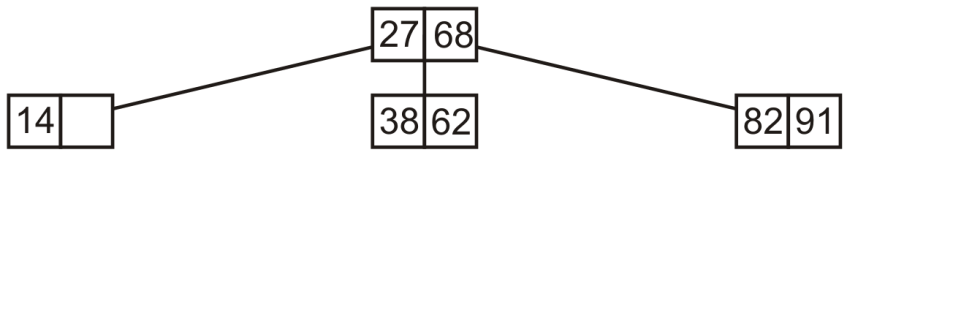 Insertion into 3-Way Trees
6.4.2.2
If we insert 45,
First, 27 < 45 < 68 and then 38 < 45 < 62
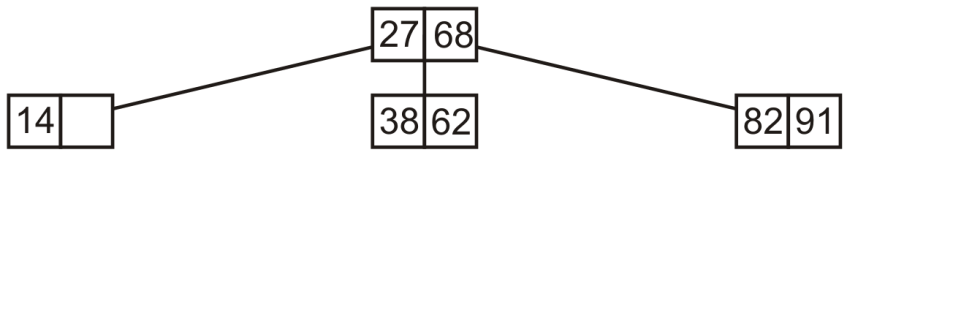 Insertion into 3-Way Trees
6.4.2.2
If we insert 45,
First, 27 < 45 < 68 and then 38 < 45 < 62
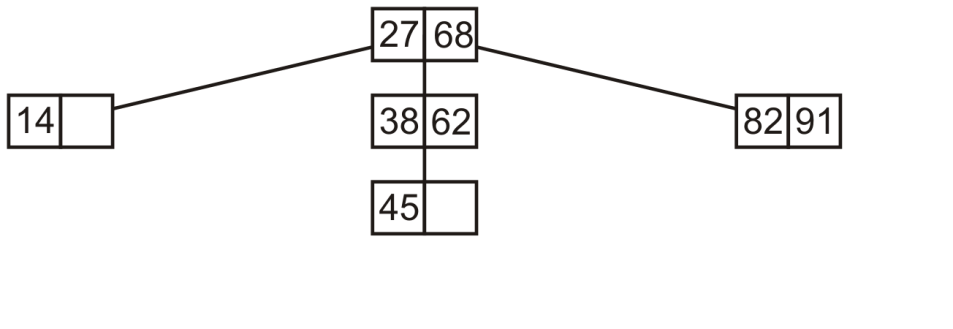 Insertion into 3-Way Trees
6.4.2.2
If we insert 76, we note 68 > 76 but then 76 < 82
Create a new left sub-tree of the 82-91 node
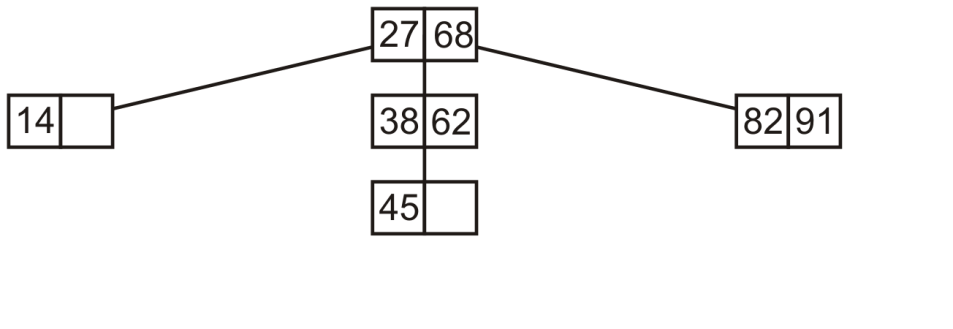 Insertion into 3-Way Trees
6.4.2.2
If we insert 76, we note 68 > 76 but then 76 < 82
Create a new left sub-tree of the 82-91 node
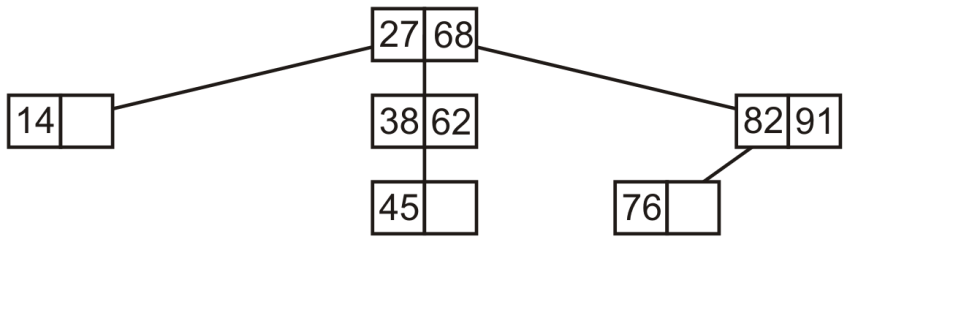 Insertion into 3-Way Trees
6.4.2.2
If we insert 4, 4 < 27 and the left sub-tree contains only a single element
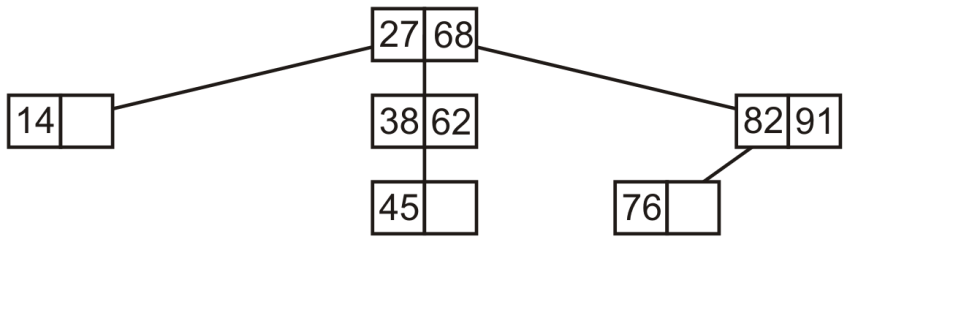 Insertion into 3-Way Trees
6.4.2.2
If we insert 4, 4 < 27 and the left sub-tree contains only a single element
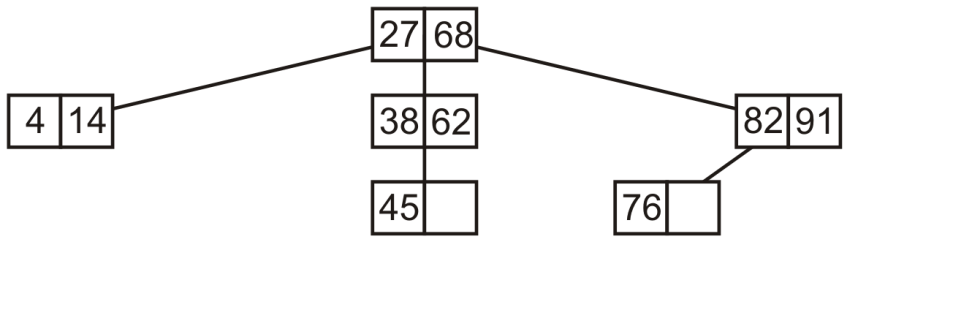 Insertion into 3-Way Trees
6.4.2.2
If we insert 51, 27 < 51 < 68 and 38 < 51 < 62; therefore, we insert 51 into the node containing 45
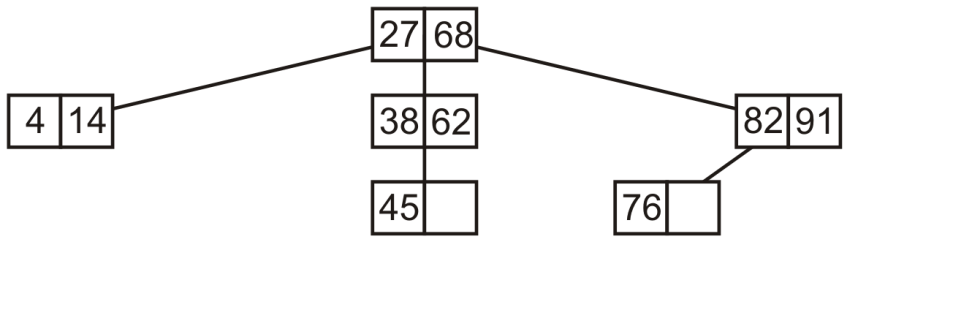 Insertion into 3-Way Trees
6.4.2.2
If we insert 51, 27 < 51 < 68 and 38 < 51 < 62; therefore, we insert 51 into the node containing 45
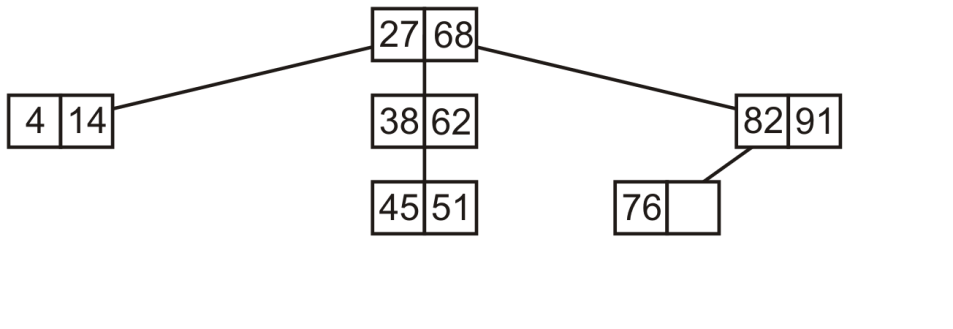 Insertion into 3-Way Trees
6.4.2.2
If we insert 8, 8 < 27 and then 4 < 8 < 14
Construct a new middle sub-tree of the 4-14 node
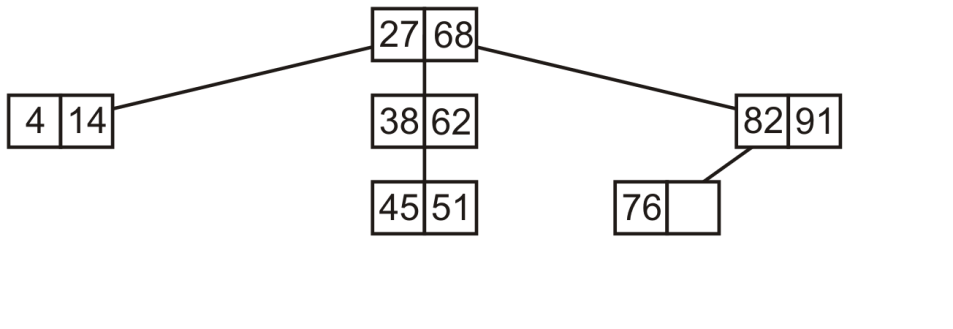 Insertion into 3-Way Trees
6.4.2.2
If we insert 8, 8 < 27 and then 4 < 8 < 14
Construct a new middle sub-tree of the 4-14 node
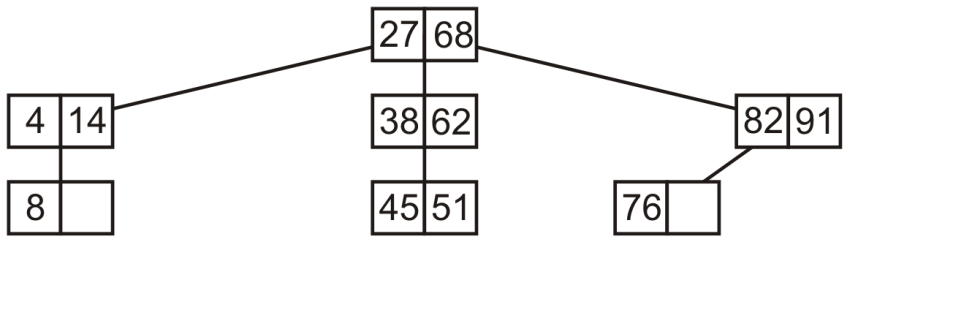 Insertion into 3-Way Trees
6.4.2.2
If we insert 98, 98 > 68 and 98 > 91
Construct a new right sub-tree of the 81-91 node
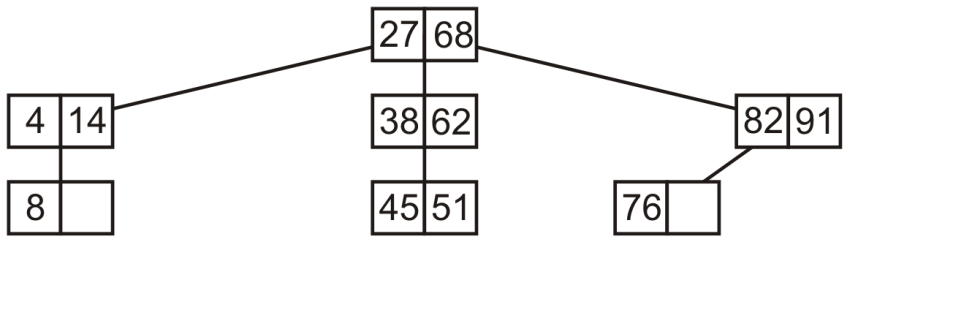 Insertion into 3-Way Trees
6.4.2.2
If we insert 98, 98 > 68 and 98 > 91
Construct a new right sub-tree of the 81-91 node
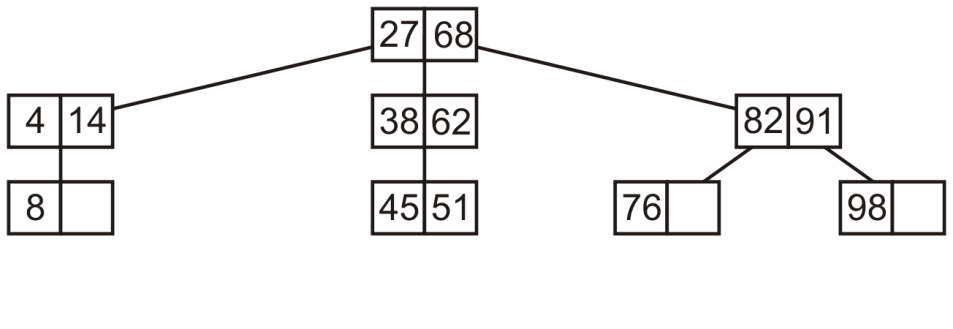 Insertion into 3-Way Trees
6.4.2.2
Finally, consider adding 57:
27 < 57 < 68, 38 < 57 < 62 and 57 > 51
Construct a new right sub-tree of the 45-51 node
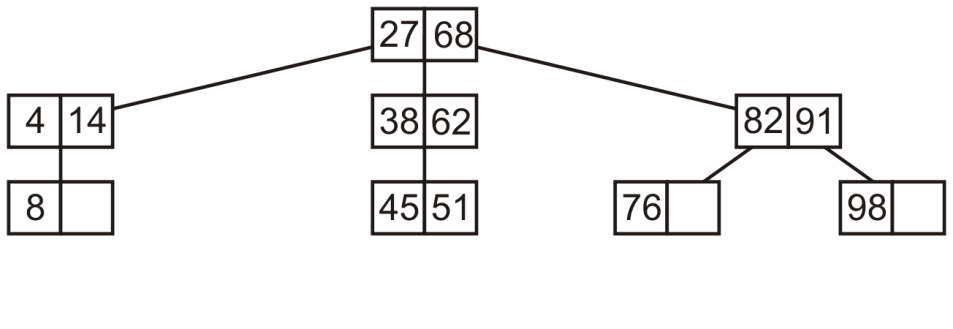 Insertion into 3-Way Trees
6.4.2.2
Finally, consider adding 57:
27 < 57 < 68, 38 < 57 < 62 and 57 > 51
Construct a new right sub-tree of the 45-51 node
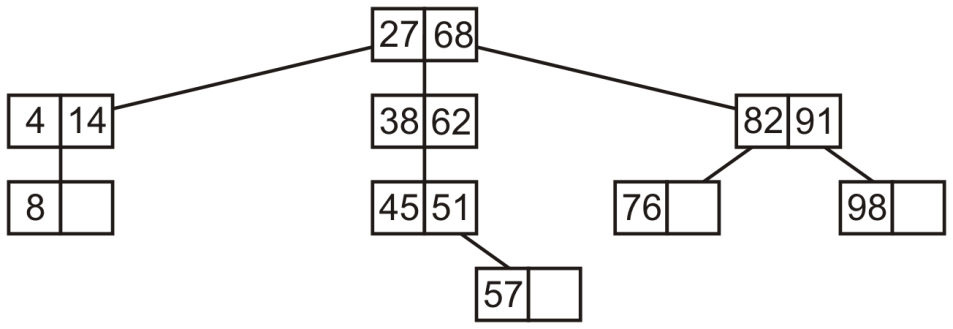 In-order Traversals
6.4.2.1
template <typename Type>
void Three_way_node<Type>::in_order_traversal() const {
    if ( empty() ) {
        return;
    }

    if ( !full() ) {
        cout << first();
    } else {
        left()->in_order_traversal();
        cout << first();
        middle()->in_order_traversal();
        cout << second();
        right()->in_order_traversal();
    }
}
In-order Traversals
6.4.2.3
An in-order traversal can be performed on this tree:






4  8  14  27  38  45  51  57  62  68  76  82  91  98
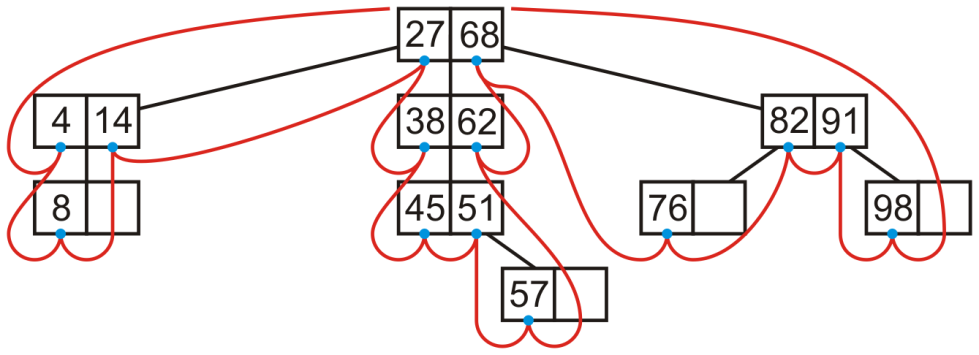 Multiway tree implementation
6.4.3
Suppose we had a node storing N – 1 values and with N sub-trees
We will describe this as an N-way tree

	template <typename Type, int N>
	class Multiway_node {
	    private:
	        int num_elements;
	        Type elements[N – 1];
	        Multiway_node *[N];  // an array of pointers to multiway nodes
	    public:
	        Multiway_node( Type const & );
	        // ...
	};

	template<typename Type, int M>
	bool M_ way_node<Type, M>::full() const {
	    return ( num_elements == M - 1 );
	}
Multiway tree implementation
6.4.3
The constructor would initial the node to store one element

template <typename Type, int N>
Multiway_node<Type, N>::Multiway_node( Type const &obj ):
num_elements( 1 ) {
    elements[0] = obj;

    // All sub-treees are null sub-trees
    for ( int i = 0; i < N; ++i ) {
        subtrees[i] = nullptr;
    }
}
Multiway tree implementation
6.4.3
An in-order traversal would be similar:

template <typename Type, int N>
void Multiway_node<Type, N>::in_order_traversal() const {
    if ( empty() ) {
        return;
    } else if ( !full() ) {
        for ( int i = 0; i < num_elements; ++i ) {
            cout << elements[i];
        }
    } else {
        for ( int i = 0; i < N - 1; ++i ) {
            subtrees[i]->in_order_traversal();
            cout << elements[i];
        }

        subtrees[N - 1]->in_order_traversal();
    }
}
Size
6.4.3.1
Question:
What is the maximum number of elements which may be stored in a multiway tree of height h?

	We will consider 3-way trees and, if possible, generalize
Size
6.4.3.1
Examining these perfect 3-way trees




	we get the table:
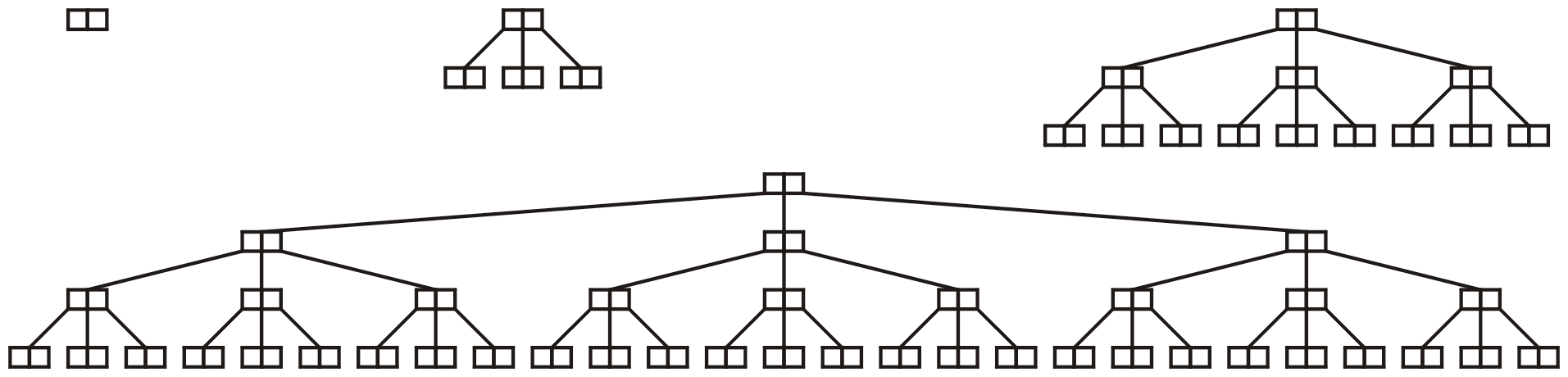 Size
6.4.3.1
Suggested form:
The maximum number of nodes in a perfect multiway treeof height h is Nh + 1 – 1

	Observations
This is true when N = 2:   2h + 1 – 1

	To prove this, we need only observe:
A perfect N-ary tree of height h has                   nodes

Thus, if each node now has N – 1 elements:
Size
6.4.3.2
Note also that the majority of elements are in the leaf nodes:
There are Nh leaf nodes in a perfect M-way search tree of height h
Each of these stores N – 1 elements

	Thus, we may calculate the ratio



	For example:
In an 8-way search tree,   ~87.5 % of elements are in leaf nodes
In a 100-way search tree, ~99 % of elements are in the leaf nodes
Minimum height
6.4.3.3
The minimum height of a multiway tree storing n elements is ⌊logN(n)⌋
For large N, the depth is potentially much less than a binary tree
A plot of the minimum height of a multiway tree for N = 2, 3, ..., 20 for up to one-million elements
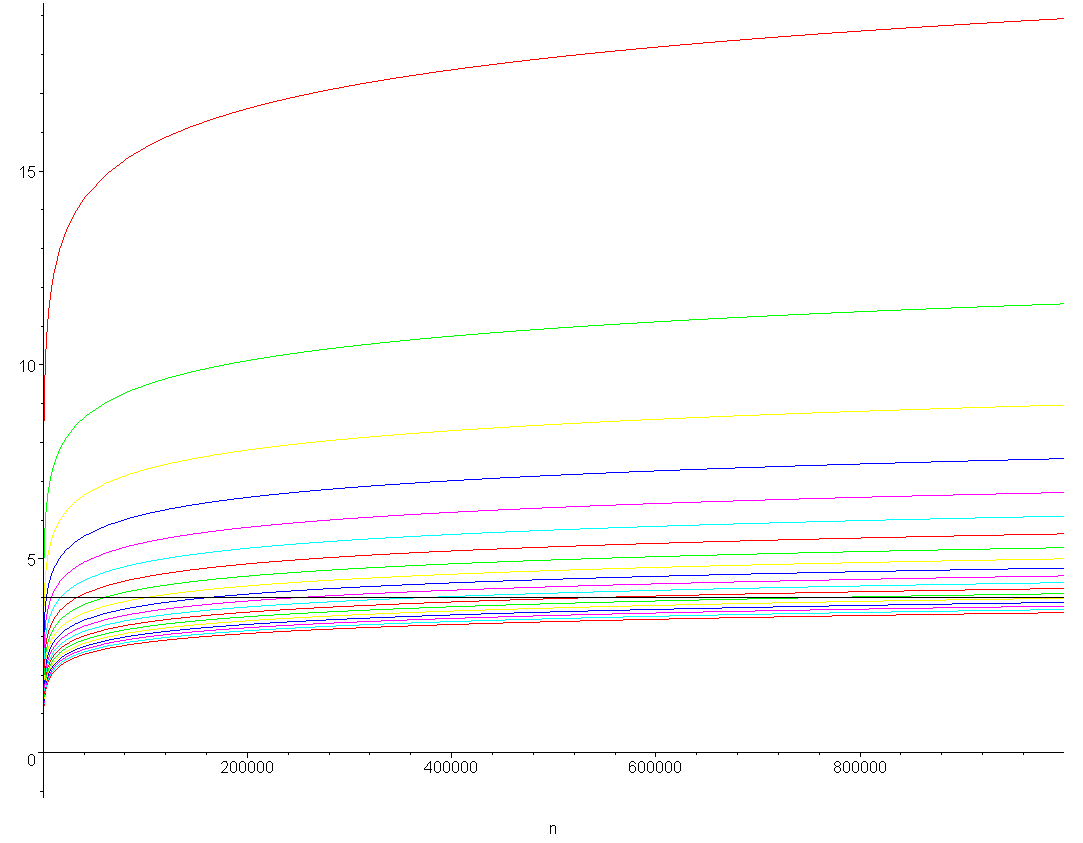 8-way trees versus binary trees
6.4.3.3
Compare:
A perfect 8-way tree with h = 2
511 elements in 73 nodes
A perfect binary tree with h = 8
511 elements in 511 nodes
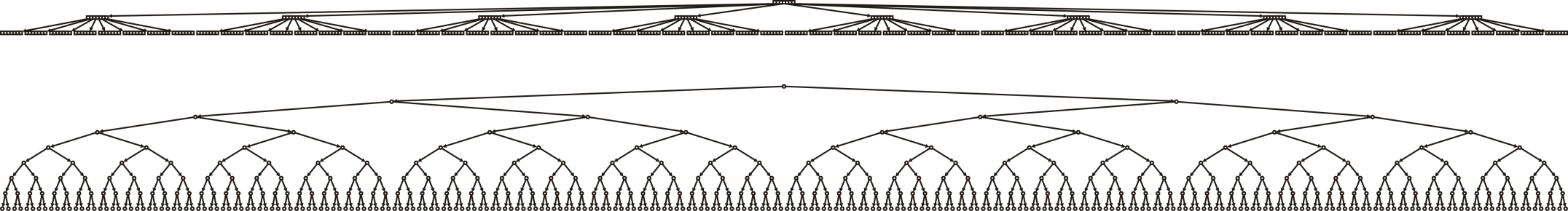 8-way tree example
6.4.3.4
A sample 8-way search tree:
Note how a binary search is required to find the appropriate sub-tree
How do you determine if 43 is in this search tree?
Question:  what order would these entries have been inserted?
How do we erase an element?
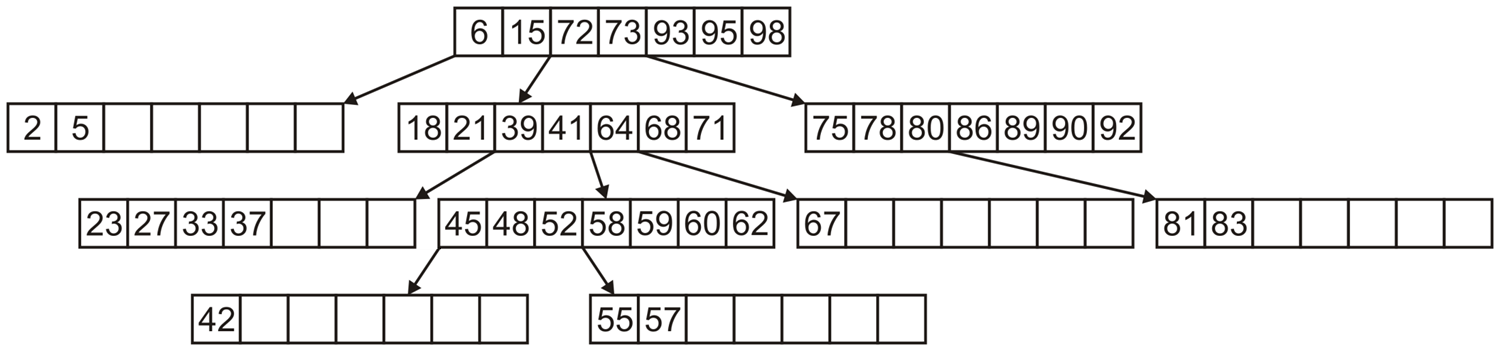 Multiway trees
6.4.3.4
Advantage:
Shorter paths from the root

	Disadvantage:
More complex

	Under what conditions is the additional complexity worth the effort?
When the cost from jumping nodes is exceptionally dominant
Summary
In this topic, we have looked at:
In-order depth-first traversals
Limitations on N-ary and binary trees
Multiway trees
Each node stores N – 1 sorted elements
N  sub-trees interleave the elements
Perfect Multiway trees store Nh +1 – 1 elements
We saw an implementation in C++
We considered in-order traversals of multiway trees
Has the potential to store more elements in shallower trees
References
[1]	Cormen, Leiserson, and Rivest, Introduction to Algorithms, MIT Press, 1990, §7.1-3, p.152.
[2]	Weiss, Data Structures and Algorithm Analysis in C++, 3rd Ed., Addison Wesley, §6.5-6, p.215-25.
Usage Notes
These slides are made publicly available on the web for anyone to use
If you choose to use them, or a part thereof, for a course at another institution, I ask only three things:
that you inform me that you are using the slides,
that you acknowledge my work, and
that you alert me of any mistakes which I made or changes which you make, and allow me the option of incorporating such changes (with an acknowledgment) in my set of slides

						Sincerely,
						Douglas Wilhelm Harder, MMath
						dwharder@alumni.uwaterloo.ca